Однократная физическая нагрузка для нетренированного человека
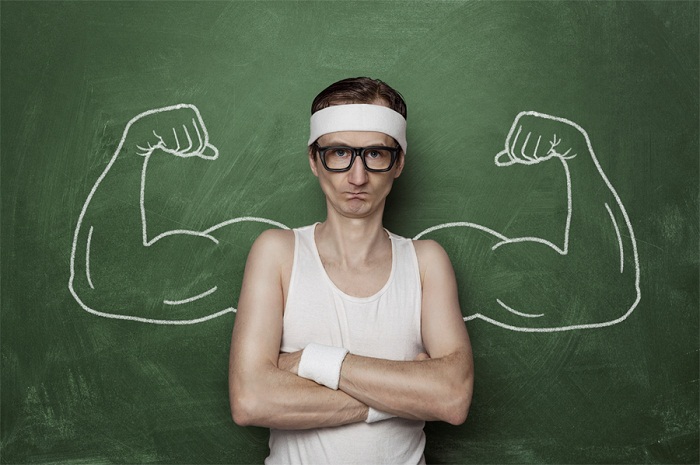 Работу выполнила: Студентка 201 группы 2 курса специальности «Медицинская кибернетика» Барышникова Валентина
Вентиляция легких в большой степени зависит от мощности дыхательных мышц
У нетренированных людей увеличение легочной вентиляции при работе является результатом учащения дыхания
 Мощность вдоха не превышает 5-5,5 л/с, выдоха - 5 л/с.
(у спортсменов 7-7,5 л/с на вдохе и 5-6 л/с на выдохе)
Дыхательная система
Сердце нетренированного человека для обеспечения необходимого минутного объема крови вынуждено сокращаться с большей частотой, так как у него меньше систолический объем.
Сердечно-сосудистая система
Пульсовое давление при физической работе уменьшается у нетренированных людей. (хотя должно увеличиваться)
Снижение давления - следствие ослабления деятельности сердца или чрезмерного сужения периферических кровеносных сосудов.
максимальное АД сначала
    повышается до 200 мл рт. ст., затем снижается в результате  утомления сердечной мышцы и может настать обморок
После работы максимальное и минимальное АД долго остаются повышенными
Снижение уровня антитромбогенной защиты. 
Быстрое высвобождение из депо крови её форменных элементов, в частности, тромбоцитов. 
Распад форменных элементов крови приводит к гиперкоагулемии, так как эритроциты содержат тромбопластические агенты, которые ускоряют активацию отдельных факторов и фаз свёртывания крови
Гемостатические показатели
Происходит увеличение уровня 
триглицеридов, 
общего холестерина, 
ЛПОНП, 
ЛПВП.
Липидный обмен
Кратковременные физические нагрузки могут вызывать повышение содержания глюкозы в крови за счет усиленной мобилизации гликогена печени
Углеводный обмен
У нетренированных мужчин при выполнении кратковременных физических упражнений содержание тестостерона увеличивается, а при длительных — снижается. 
У женщин и нетренированных мужчин при напряженных нагрузках уровень эстрогенов в крови растет
Гормоны
При интенсивной мышечной работе увеличивается выход ферментов из мышц в кровь, а во время отдыха они быстро устраняются. В нетренированном организме ферментемия сохраняется несколько часов или даже дней после нагрузки.
Ферменты
У нетренированных людей аэробная работоспособность ограничена низкими окислительными возможностями скелетных мышц и их высокой утомляемостью
Организм нетренированного человека имеет достаточно небольшой «запас прочности» энергообеспечивающих систем и работает неэкономно и нерационально в отличии от организма спортсмена.
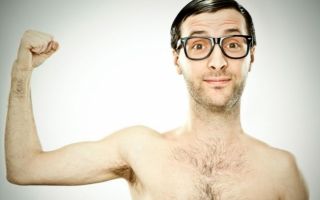 Заключение
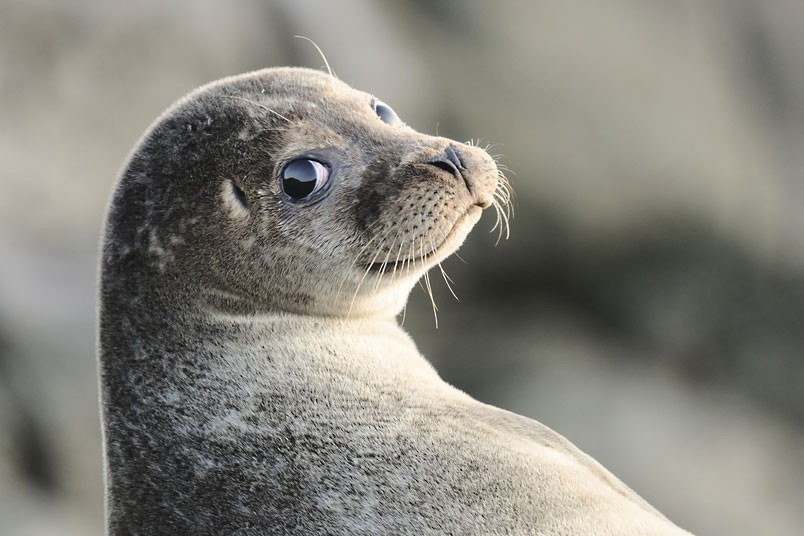 Благодарю за внимание
Благодарю за внимание